Информатика и ИТ
6
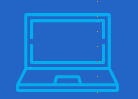 класс
ВСТАВКА ЗВУКОВЫХ И ВИДЕО ФАЙЛОВ В ПРЕЗЕНТАЦИЮ.
СОЗДАНИЕ ГИПЕРТЕКСТА И ГИПЕРССЫЛОК В ПРЕЗЕНТАЦИИ.
ПЛАН УРОКА
1
Вставка рисунка в презентацию
  Добавление фонового рисунка на слайды
  Использование диаграмм и графиков в презентации
  Вставка таблиц в презентацию
ВСТАВКА ЗВУКА В POWERPOINT
Для большинства случаев вопрос наложения музыки (звука) на показ слайдов довольно простой:
1. нажать на закладку «Вставка», затем выбрать «Звук / Звук из файла»;
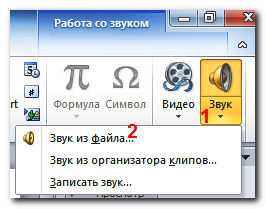 ВСТАВКА ЗВУКА В POWERPOINT
2. Выделить значок звука на презентации и можно увидеть, как появится несколько закладок «Работа со звуком: файл и воспроизведение»;
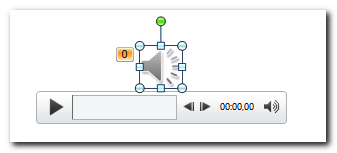 ВСТАВКА ЗВУКА В POWERPOINT
3. Переходим на закладку воспроизведение и выбираем нужные опции;
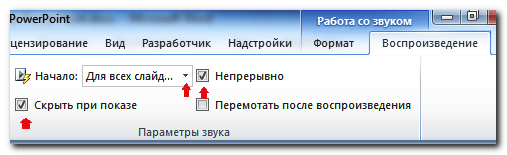 ВСТАВКА ЗВУКА В POWERPOINT
3.1. Можно выбрать «Для всех слайдов», чтобы звучало на всех слайдах независимо от того, сколько времени на каком слайде находишься.
3.2. Поставить галочку напротив «Непрерывно», чтобы звучало до тех пор, пока  не укажем на каком слайде остановить.
3.3. И поставить галочку скрывать значок.
4. Так же можно зайти на закладку «Анимация» и включить отображение области анимации.
ВСТАВКА ЗВУКА В POWERPOINT
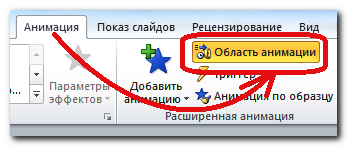 ВСТАВКА ЗВУКА В POWERPOINT
4.1. В области анимации можно дополнительно настраивать воспроизведение.
4.2. По щелчку мыши или если презентация воспроизводится непрерывно, то после предыдущего или перед предыдущим эффектом.
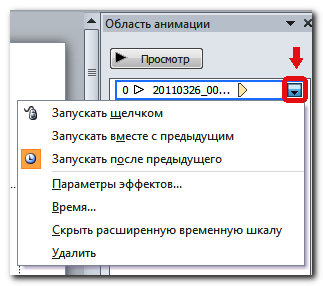 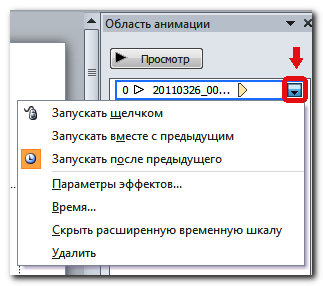 ВСТАВКА ЗВУКА В POWERPOINT
5. И конечно же проблема если в презентации два музыкальных файла, которые должны играть один за другим или если мы просто в какой-то момент остановить звучание музыки с помощью программы.
5.1. Переходим на закладку "Анимация".
5.2. Нажимаем на стрелочку во фрейме "Анимация".
5.3. И в окне "Звук: воспроизведение" указываем слайд, где музыка должны прекратить звучать.
ВСТАВКА ЗВУКА В POWERPOINT
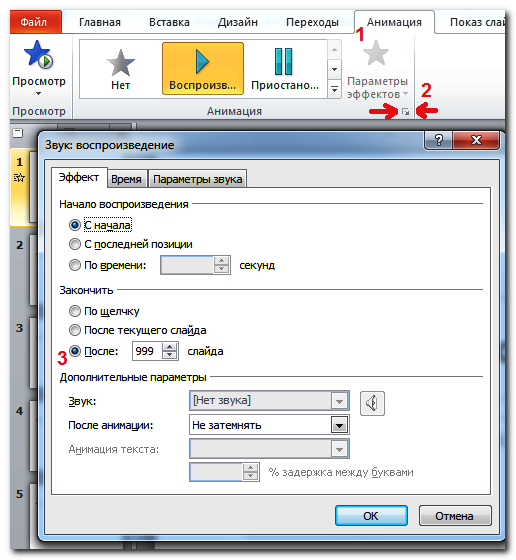 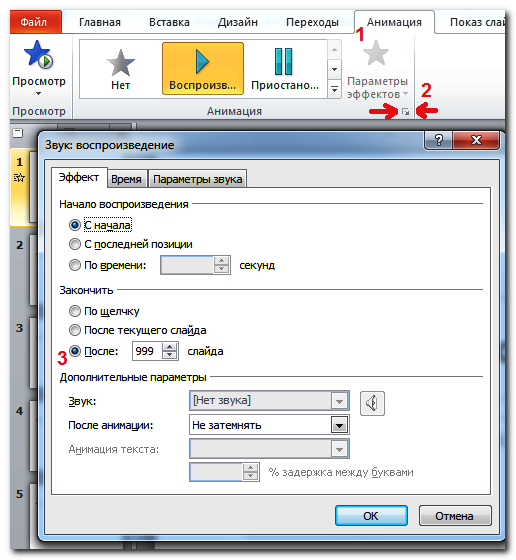 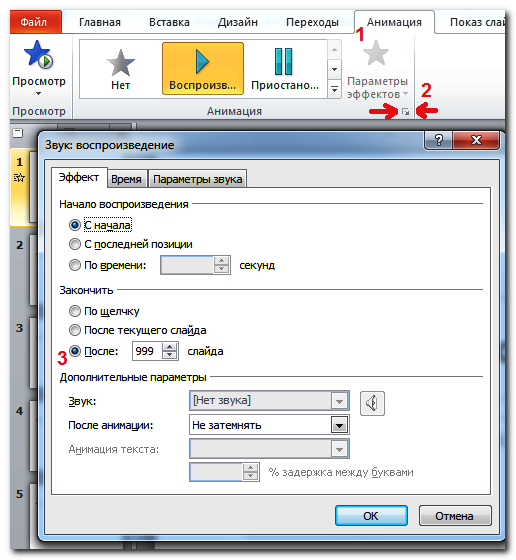 ВСТАВКА ВИДЕО В POWERPOINT
Мультимедийный контент является неотъемлемой частью презентации, без которой нормального выступления построить практически невозможно. Конечно для наполнения слайдов чаще всего используется графика – картинки, схемы, иконки. Но включение в повестку выступления видео фрагмента – весьма хороший ход!
ВСТАВКА ВИДЕО В POWERPOINT
Конечно можно, дойдя до нужного момента, свернуть PowerPoint, открыть внешний видеопроигрыватель, и затем показав в нем ролик, вернуться к слайдам. В PowerPoint есть возможность, позволяющая внедрять клип непосредственно в слайды, редактировать его, включать анимацию и конечно же демонстрировать результат наравне с другим содержимым.
ВСТАВКА ВИДЕО В POWERPOINT
Рассмотрим различные способы вставки видео как из интернета, так и сохранённых локально.
Прежде чем перейти непосредственно к технике вставки, сравним два источника.
ВСТАВКА ВИДЕО В POWERPOINT
ВСТАВКА ВИДЕОВ POWERPOINT
Для этого:
На ленте инструментов идем на закладку «Вставка»
Выбираем кнопку «Видео», в выпадайке которой нужно выбрать «Видео из интернета»
В открывшемся окне «Вставка Видео» есть две возможности
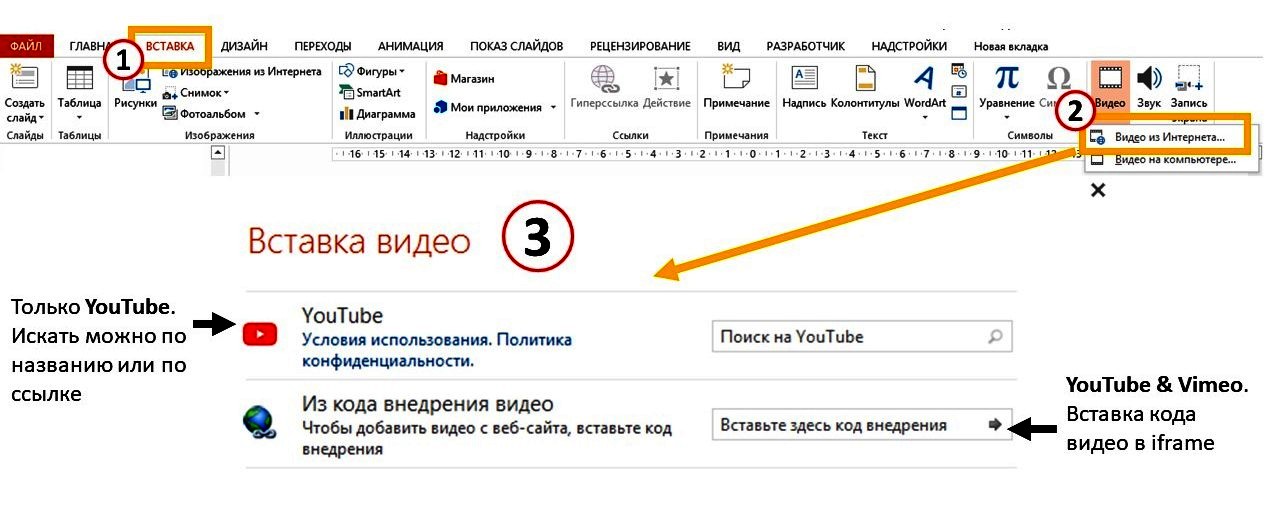 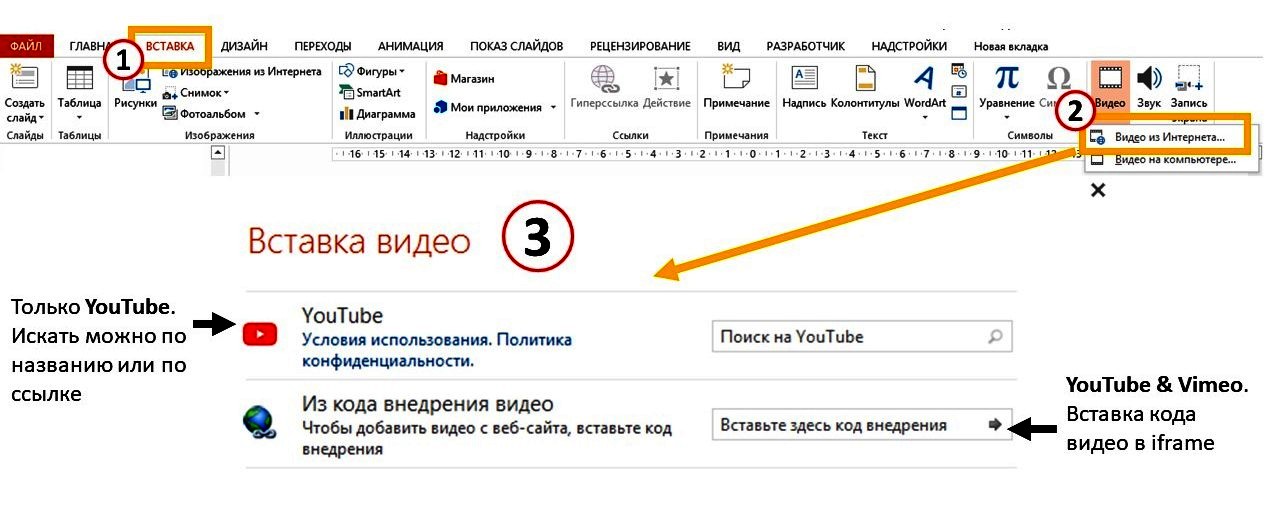 ВСТАВКА ВИДЕОВ POWERPOINT
Для этого:
На ленте инструментов идем на закладку «Вставка»
Выбираем кнопку «Видео», в выпадайке которой нужно выбрать «Видео из интернета»
В открывшемся окне «Вставка Видео» есть две возможности
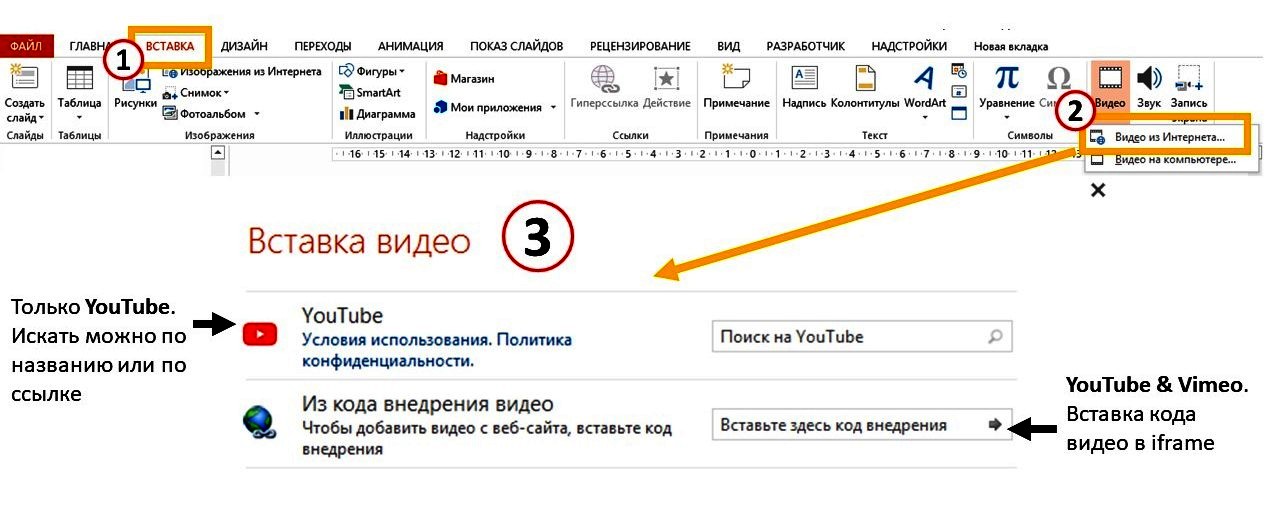 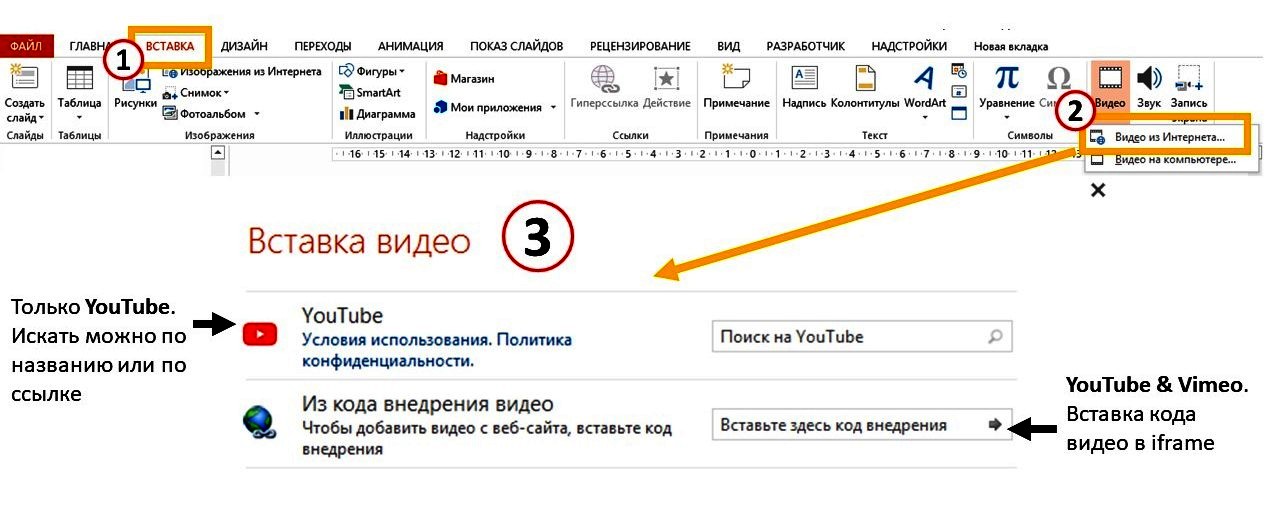 ВСТАВКА ВИДЕО В POWERPOINT
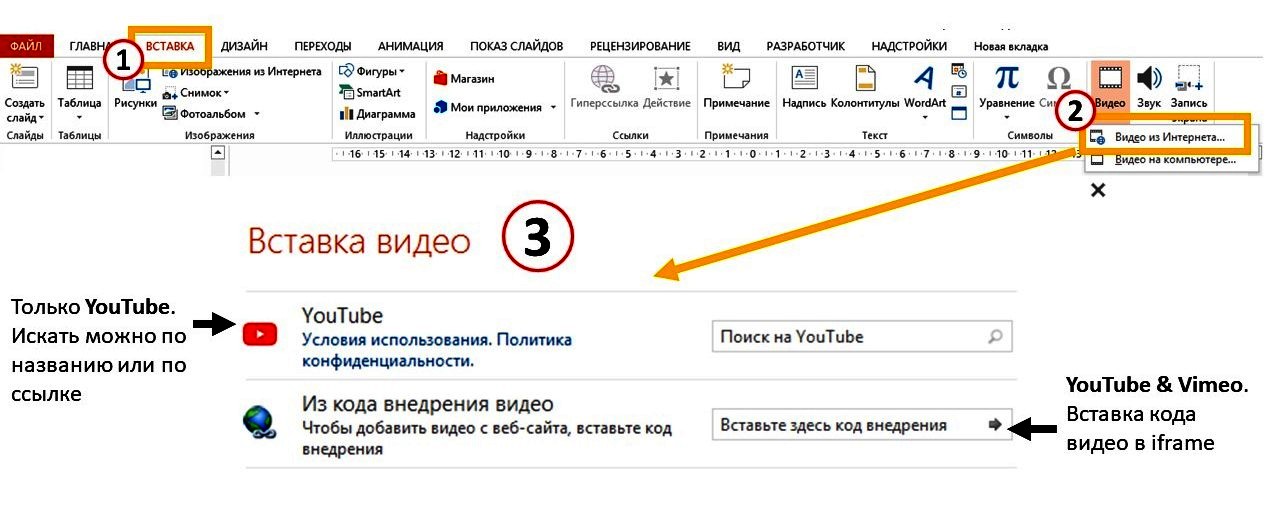 ВСТАВКА ВИДЕО В POWERPOINT
Вставка локального видео в презентацию.
Выбираем:«Вставка» > «Видео» > «Видео на компьютере», выбираем локальный файл. Если формат поддержан, то все будет видно на слайде. Дальше останется его как следует отформатировать, настроить анимацию по желанию. В отличии от интернет-видео, локально хорошо используется.
ЗАДАНИЯ ДЛЯ САМОСТОЯТЕЛЬНОЙ РАБОТЫ
В созданную ранее презентацию: 
Вставьте звук, настройте воспроизводить автоматически.